Evangelische Kerk Koekelare
zondag 26 december 2021
Kerstboodschap 2021
Waarom vieren we kerst op 25 december?
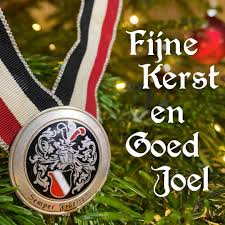 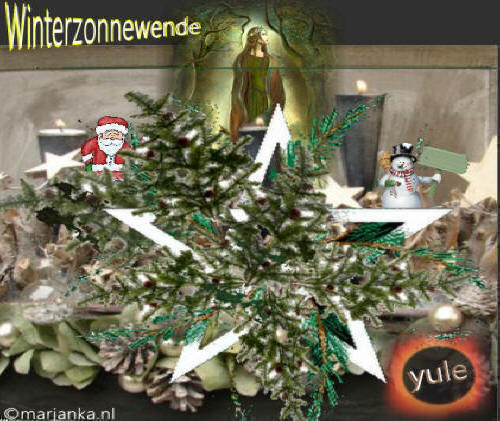 Waarom vieren we kerst op 25 december?
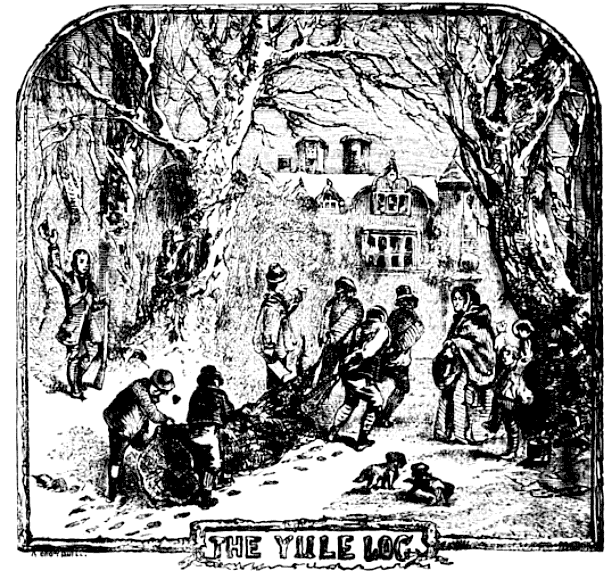 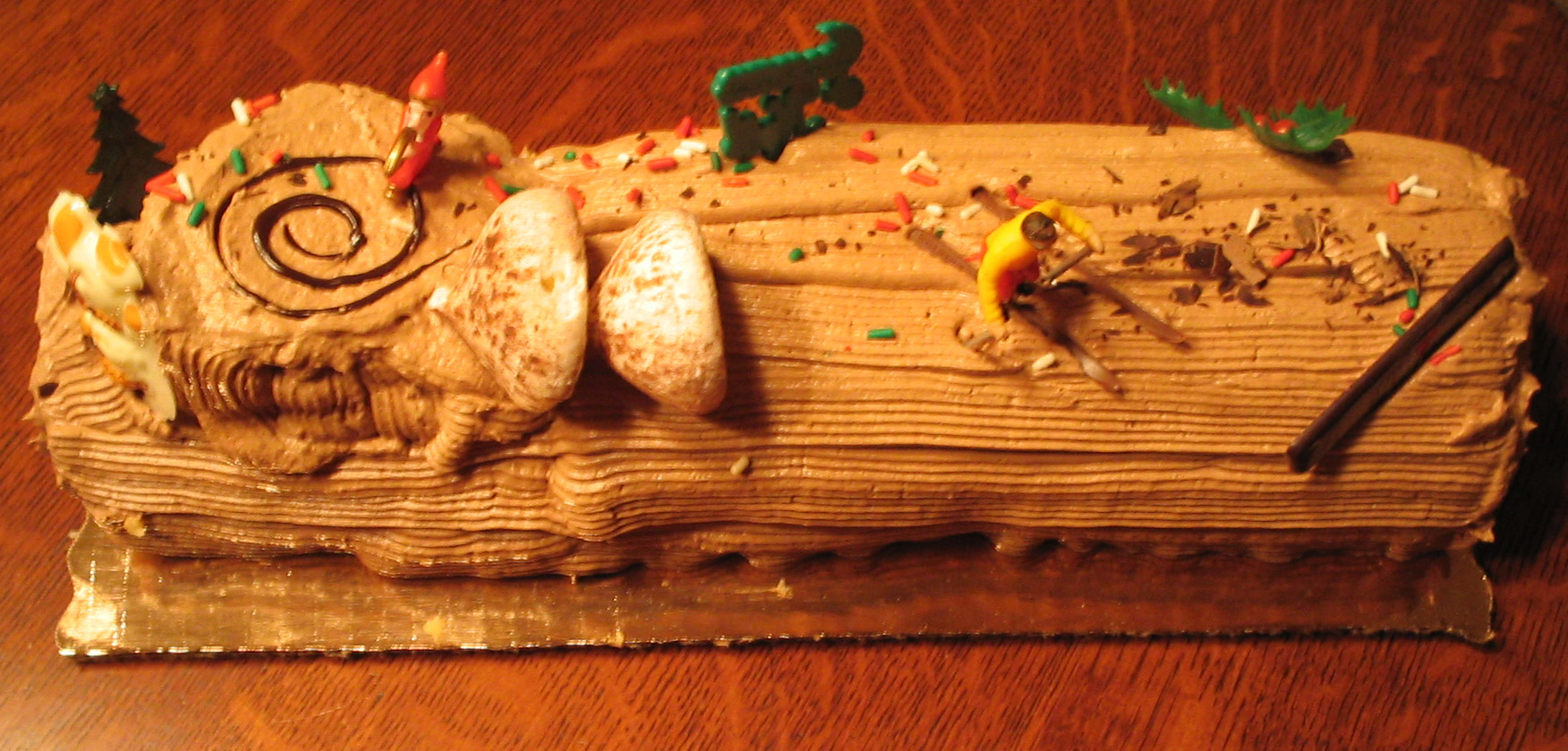 Waarom vieren we kerst op 25 december?
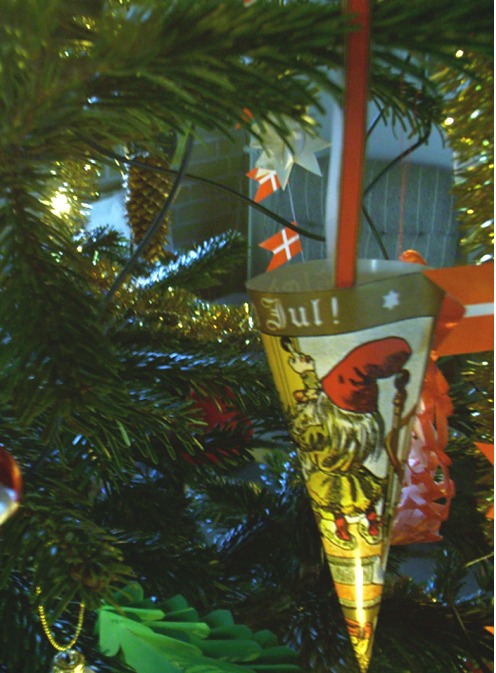 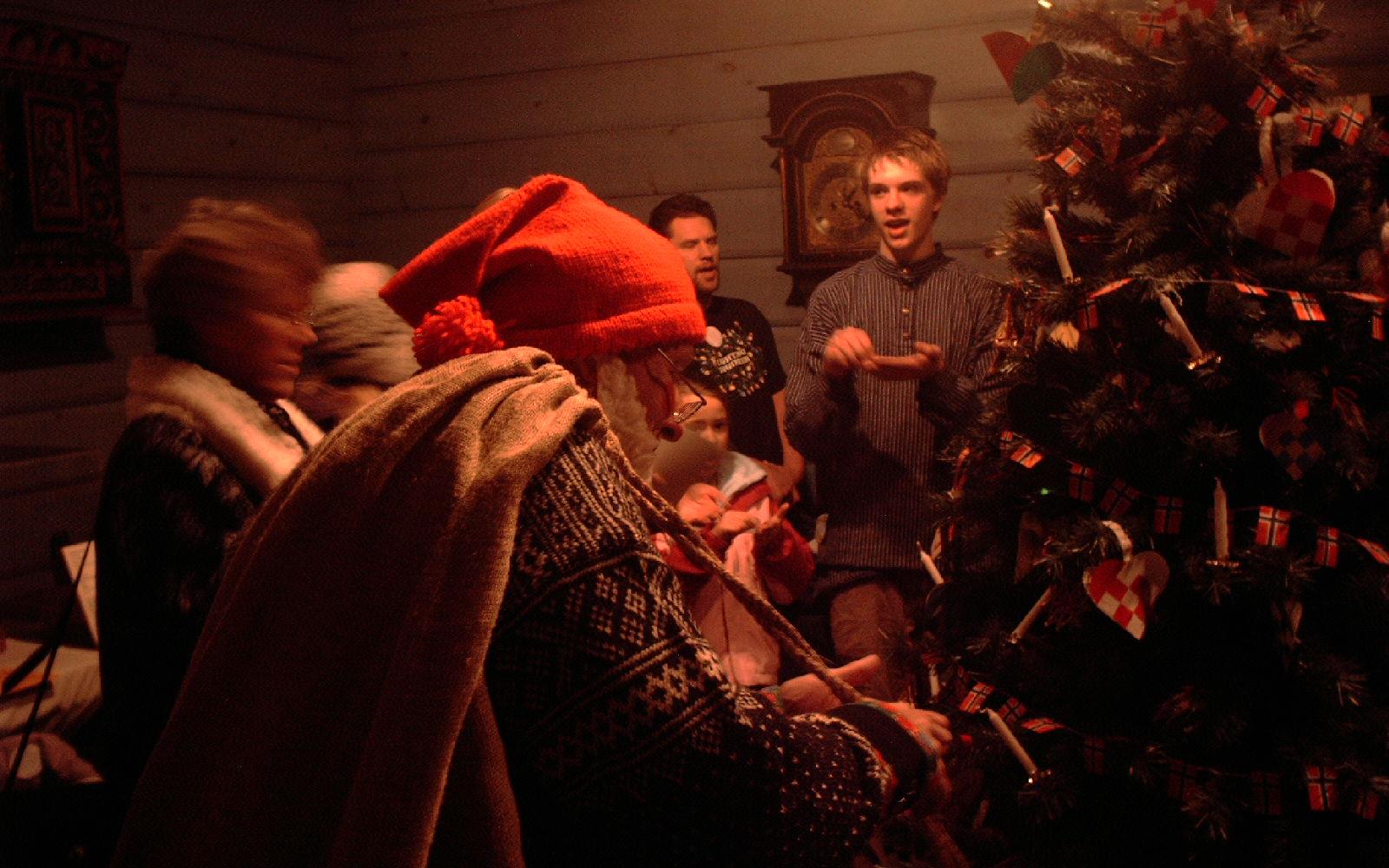 Waarom vieren we kerst op 25 december?
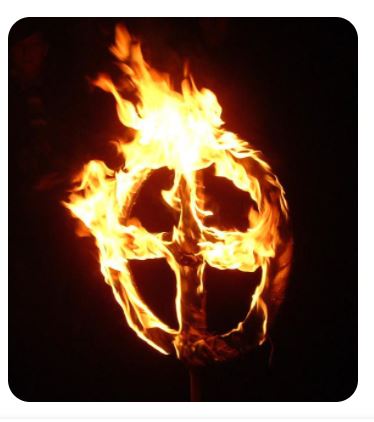 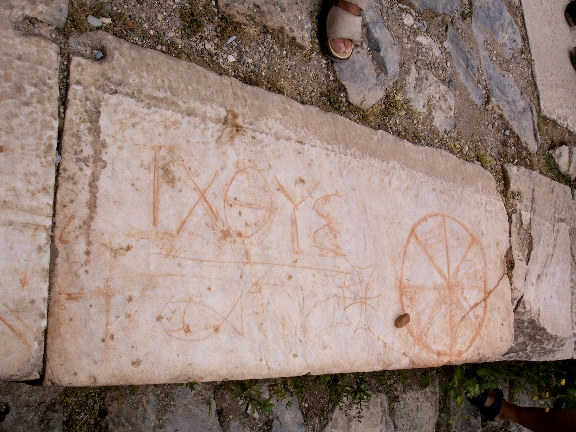 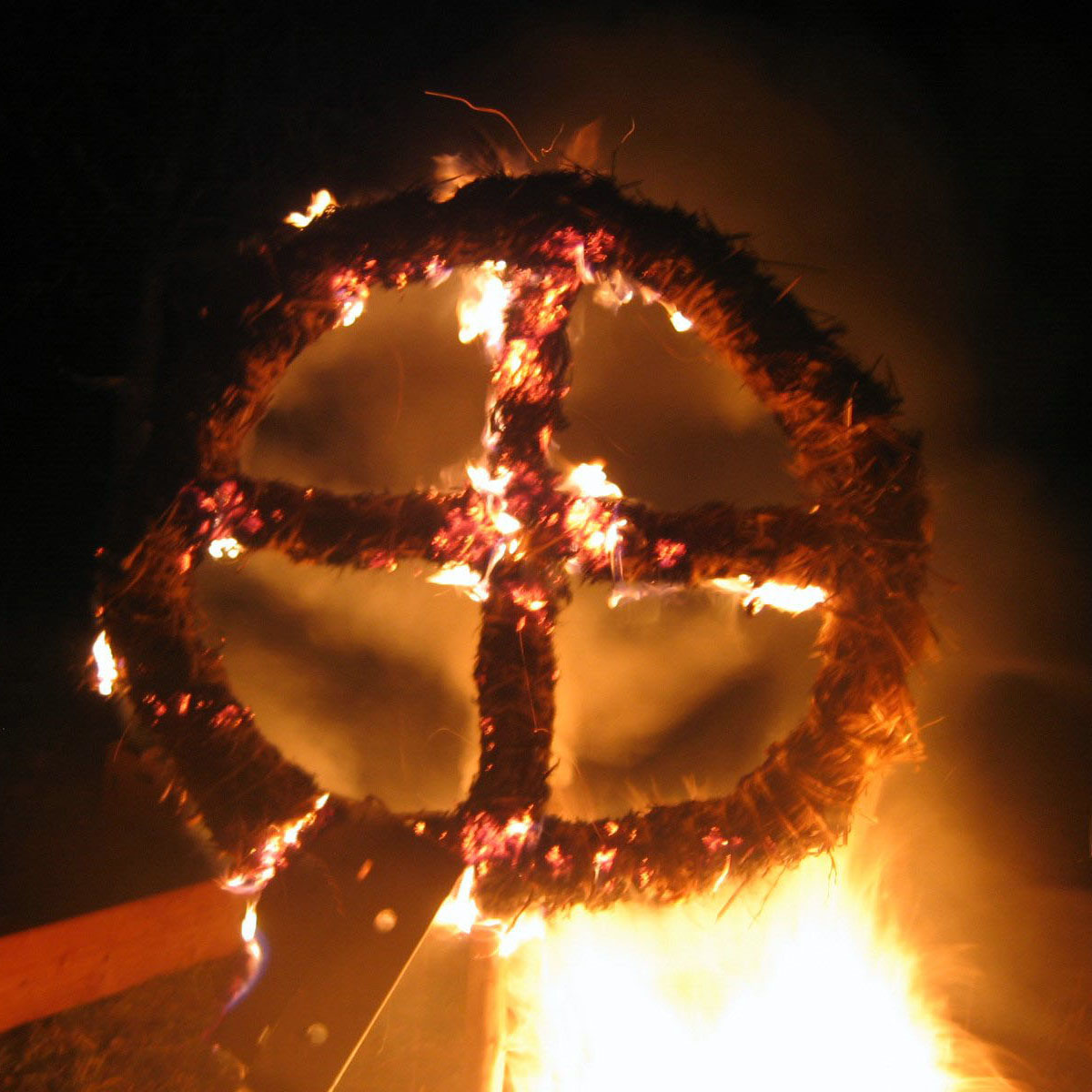 Waarom vieren we kerst op 25 december?
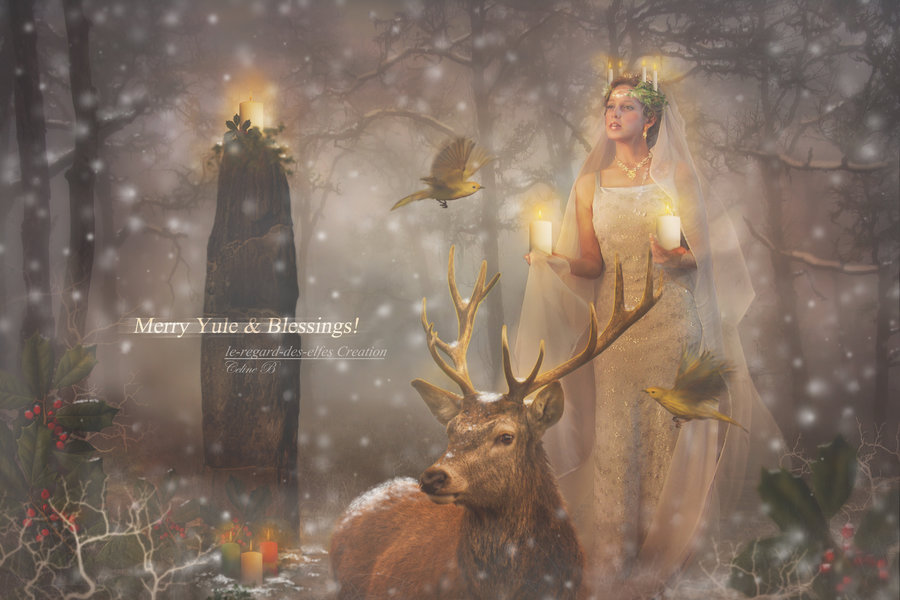 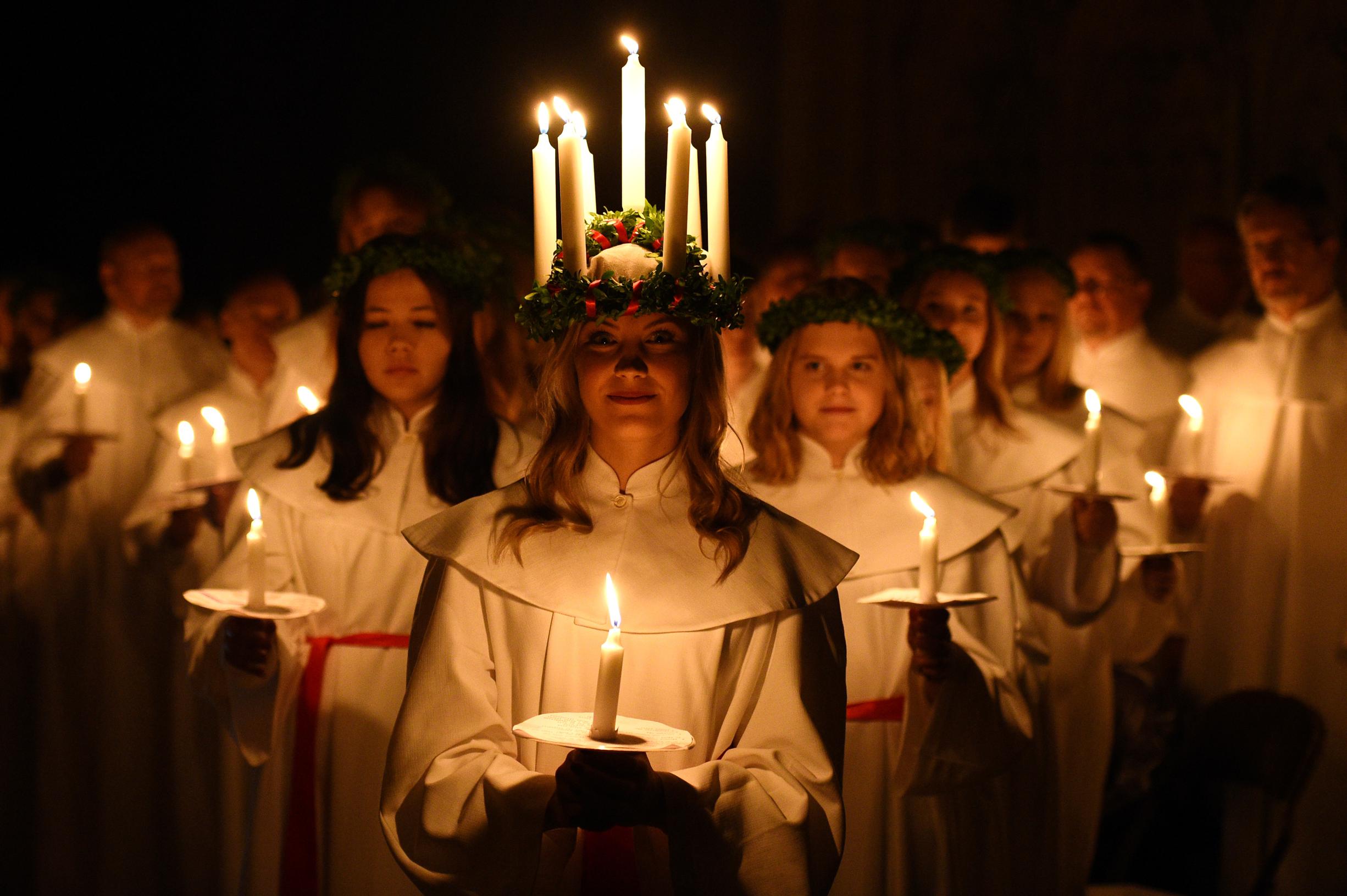 Waarom vieren we kerst op 25 december?
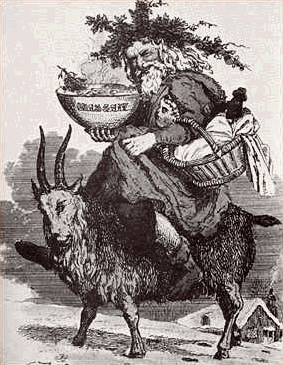 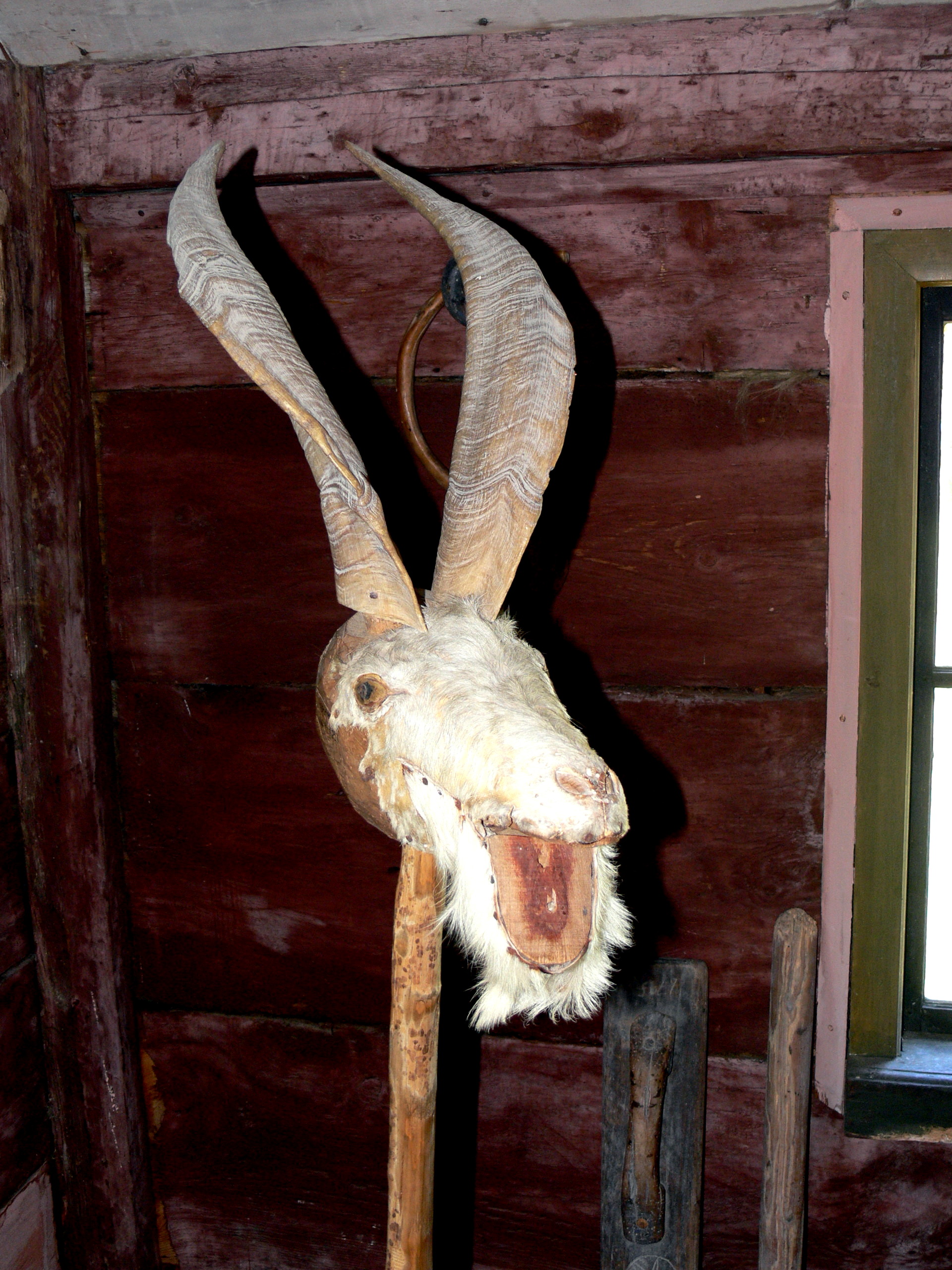 Waarom vieren we kerst op 25 december?
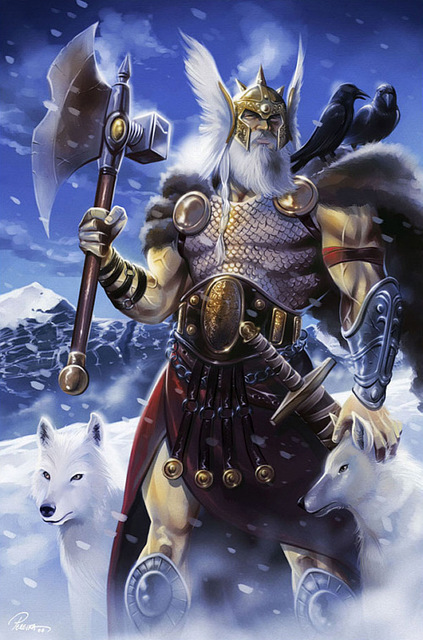 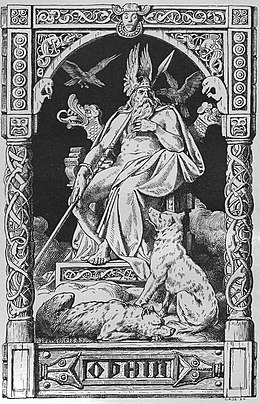 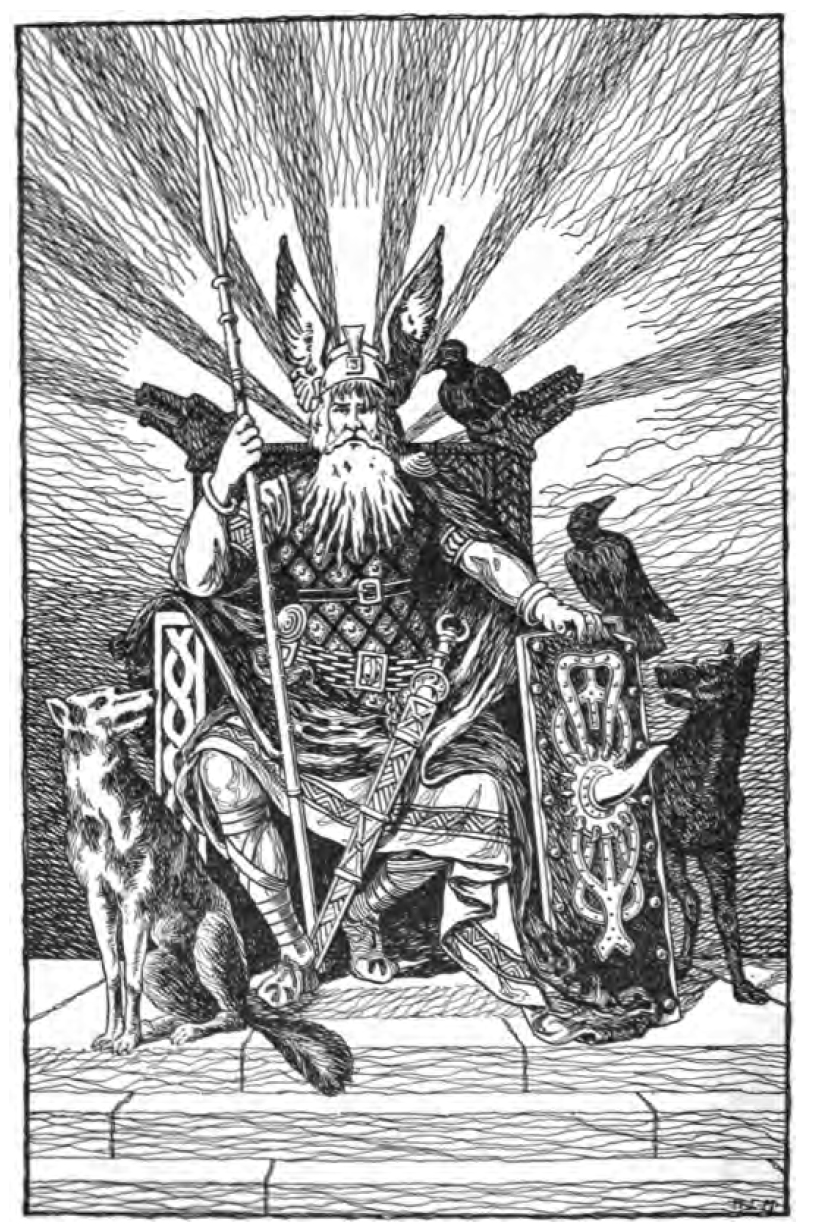 Waarom vieren we kerst op 25 december?
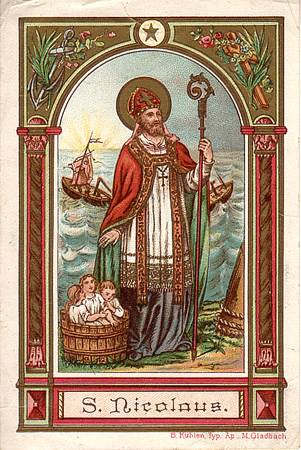 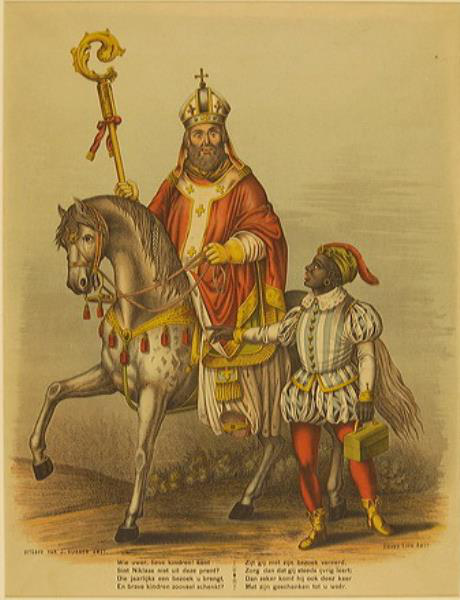 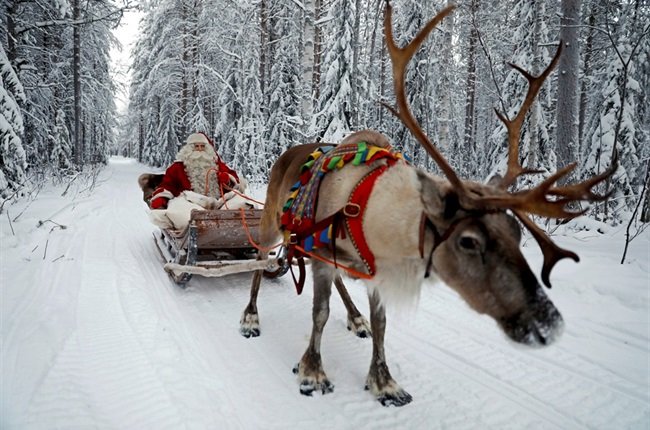 Waarom vieren we kerst op 25 december?
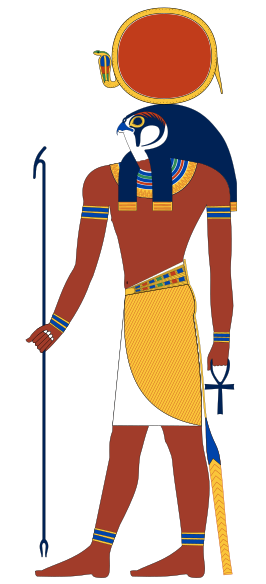 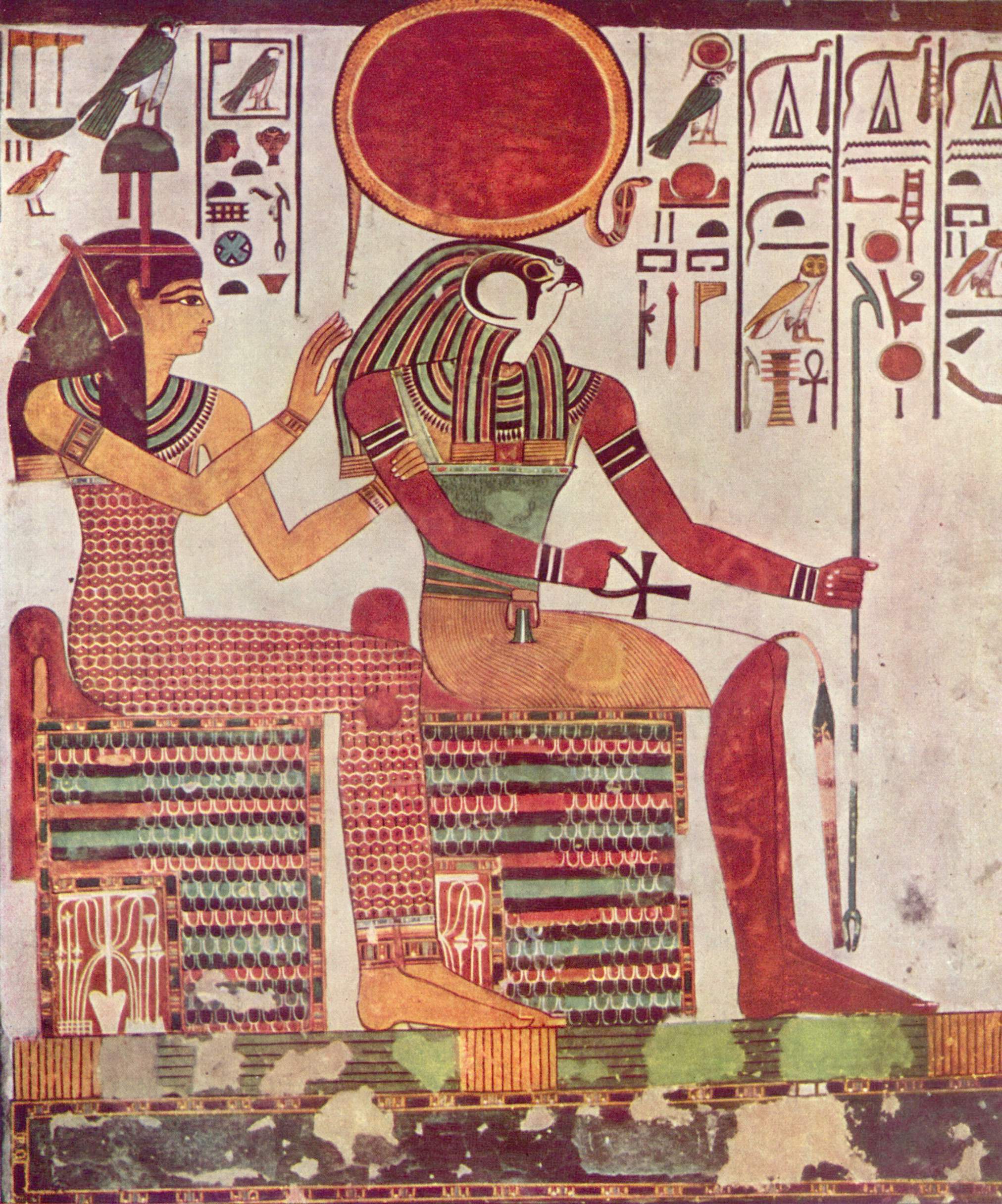 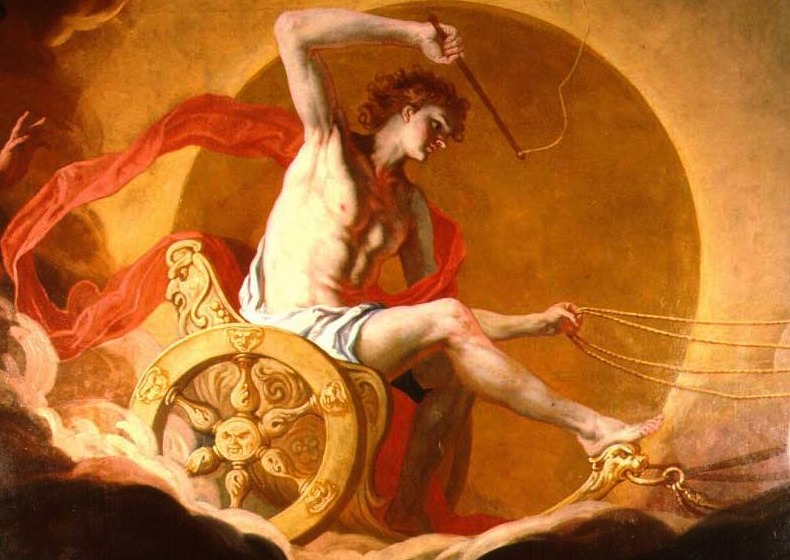 Waarom vieren we kerst op 25 december?
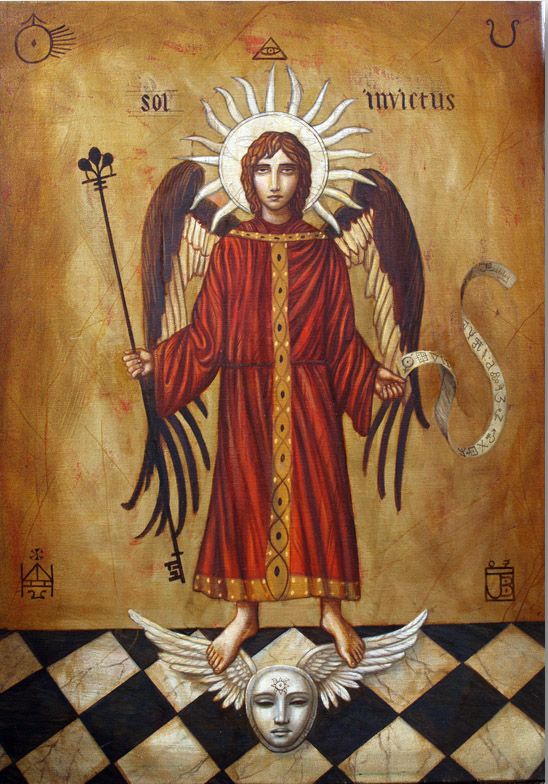 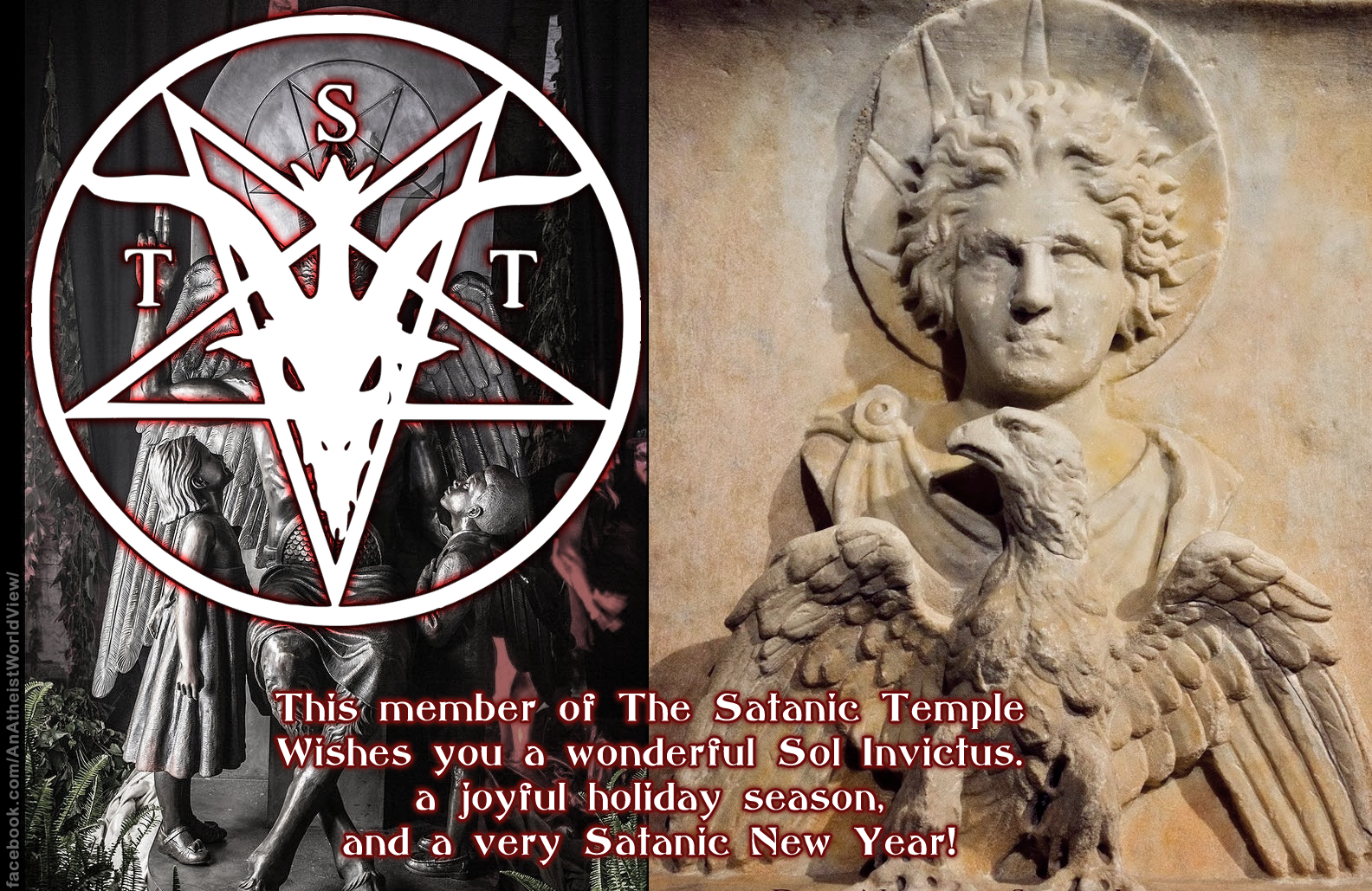 Waarom vieren we kerst op 25 december?
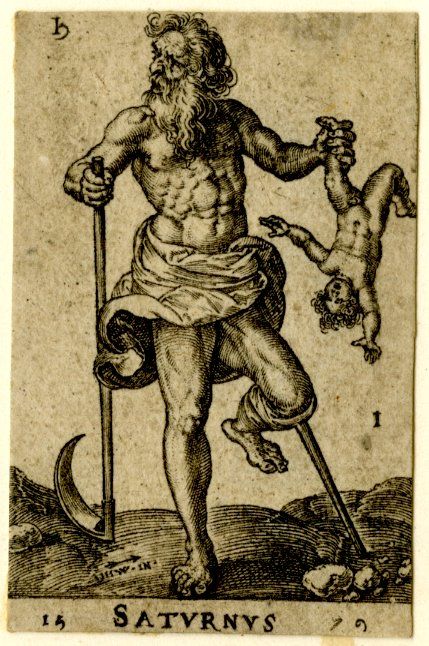 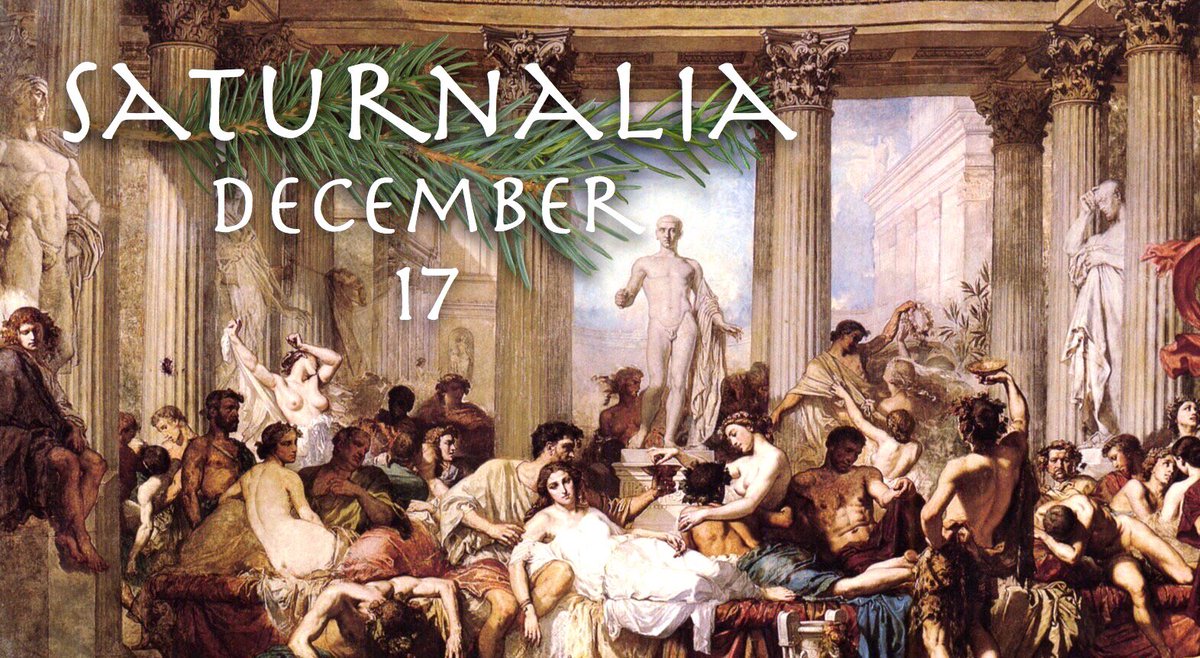 Kerstfeest 2021: herdenk dat Jezus Christus, jouw Redder,  geboren is.
Prijs en loof Hem voor jouw redding, alle dagen van jouw leven.